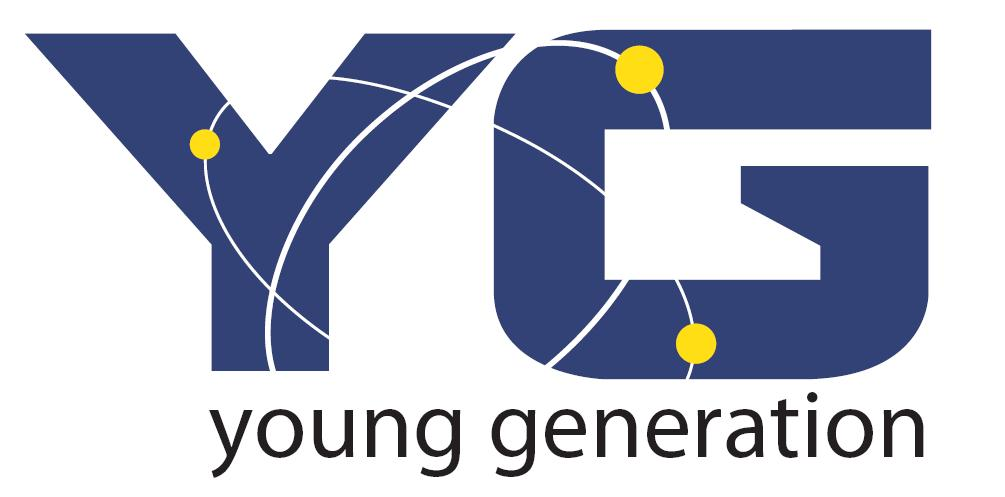 …
…
Gruppnamn - Resmål
Instruktion för presentationen
Presentationen följer rapport-formatet. Återanvänd med fördel text och bilder därifrån.
Slides inklusive rubriker är ett förslag på utformning. Ändra i mallen om det passar er bättre!
Anpassa presentationen till totalt 15 minuter.
Lämna lite tid på slutet för eventuella frågor.
Använd så många slides ni vill, men tänk på att vara kortfattad.
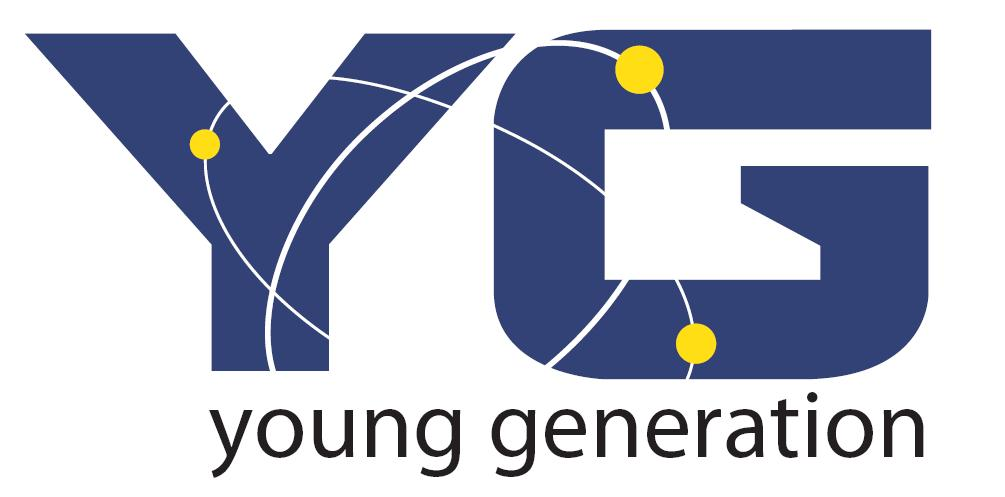 Datum, gruppnamn, resmål
Instruktion för presentationen
Ändra gruppnamn och resmål i sidfoten via Infoga/Text/Bildnummer.
Skicka presentationen till fadder för godkännande minst en vecka innan slutseminariet. Denna version blir den som används på slutseminariet. Presentationen kommer inte publiceras online.
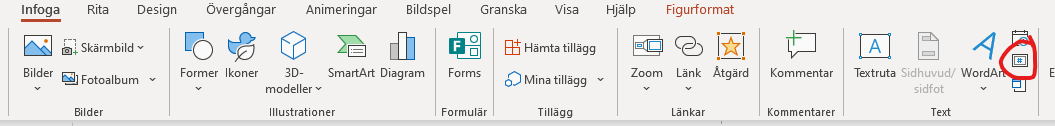 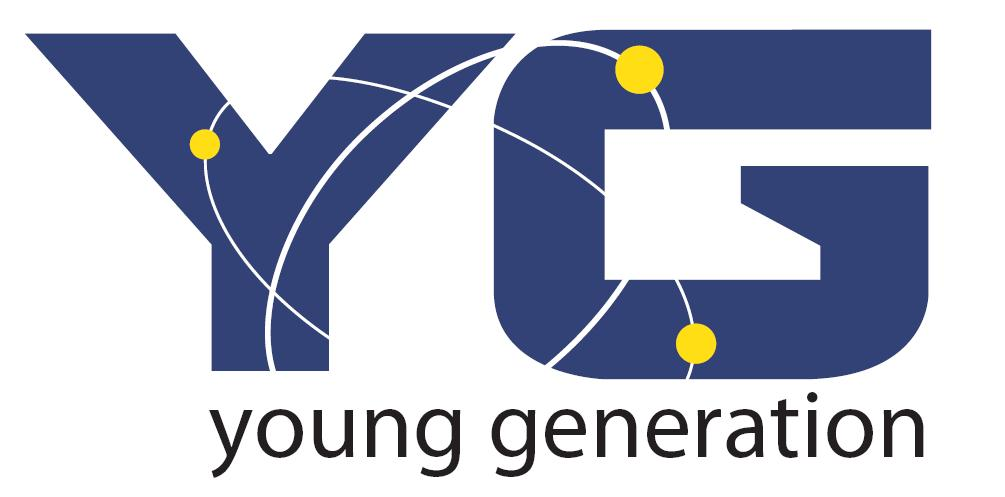 Datum, gruppnamn, resmål
Val av studiebesök
Besöksmål Sverige
Besöksmål Europa
Kort motivering till valen
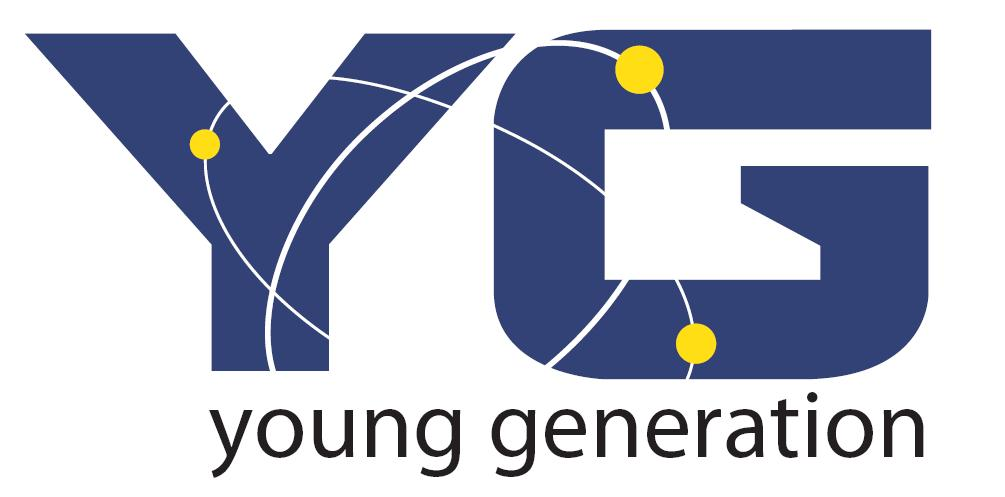 Datum, gruppnamn, resmål
Studiebesök Sverige
Beskriv genomförda studiebesök
Använd gärna många foton
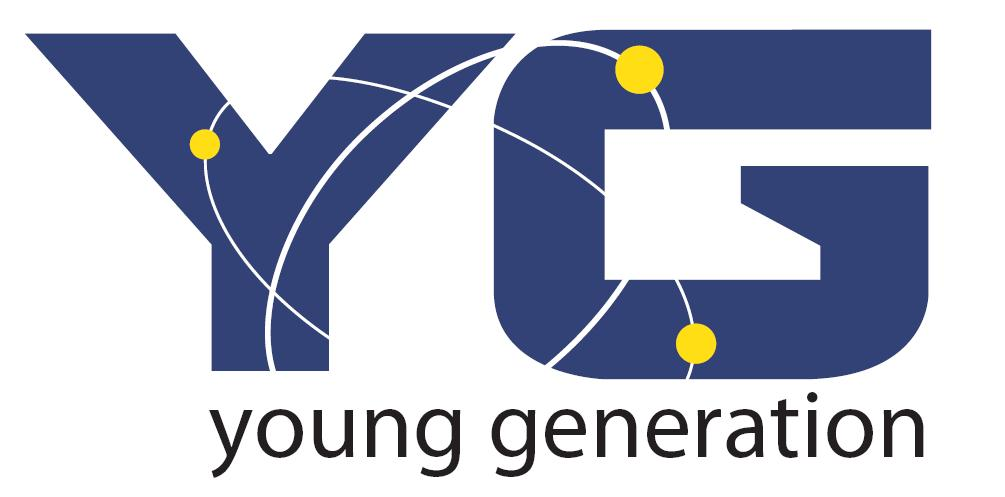 Datum, gruppnamn, resmål
Studiebesök Europa
Beskriv genomförda studiebesök
Använd gärna många foton
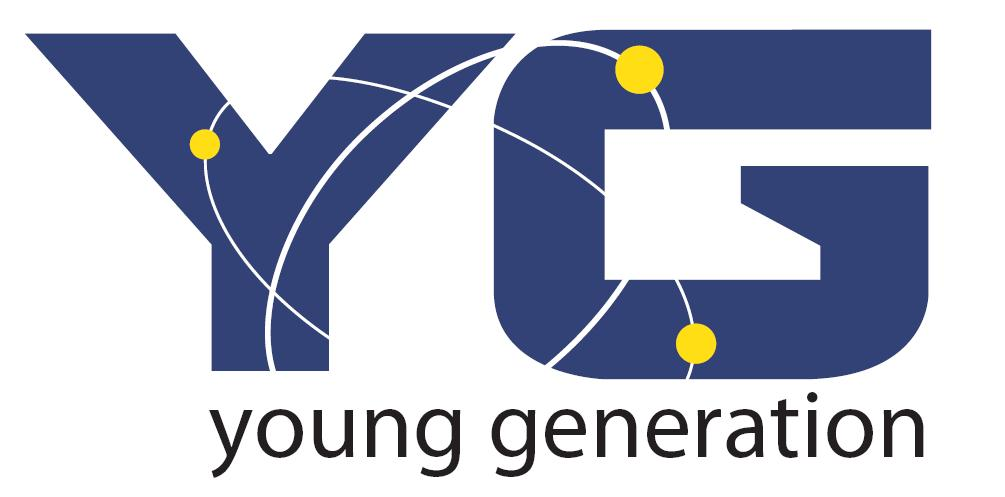 Datum, gruppnamn, resmål
Huvudsakliga lärdomar
Specificera kortfattat de huvudsakliga lärdomar ni tar med er från era resor, som ni vill förmedla till åhörarna
Ge en kort reflektion om bra eller mindre bra saker under resan. Ge eventuella tips till framtida grupper
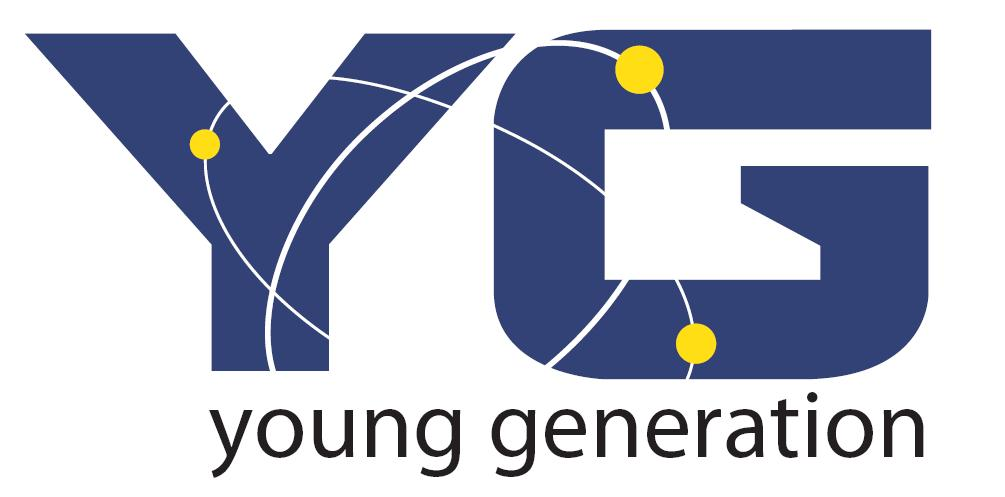 Datum, gruppnamn, resmål
Tack för oss!
Ge ett sista (roligt) medskick till åhörarna (bild, citat eller liknande)
Öppna upp för frågor
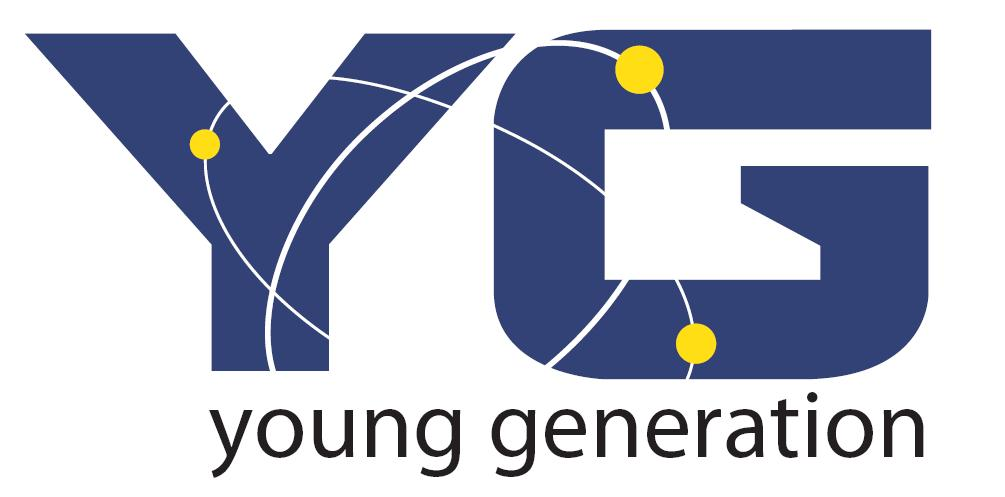 Datum, gruppnamn, resmål